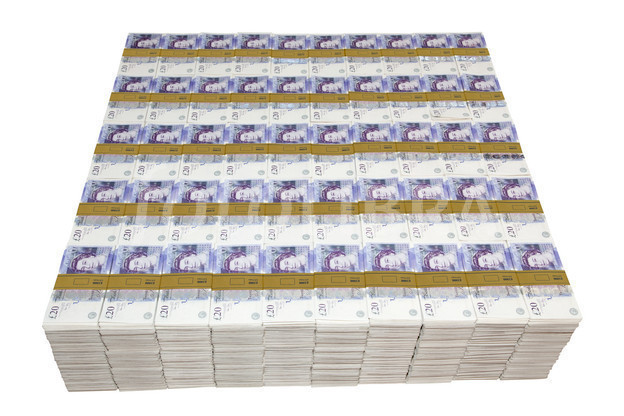 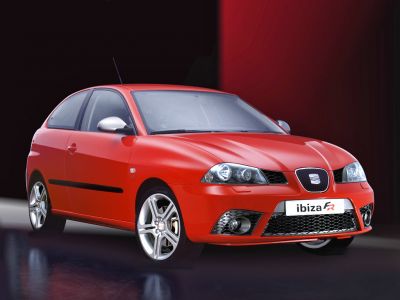 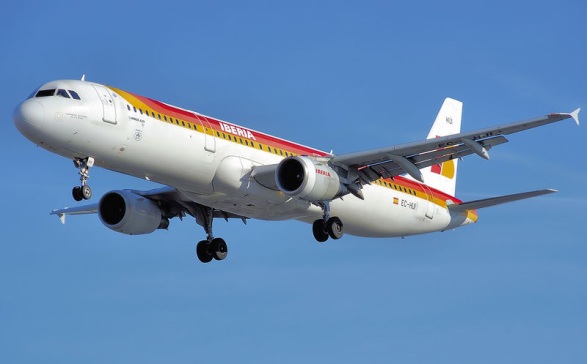 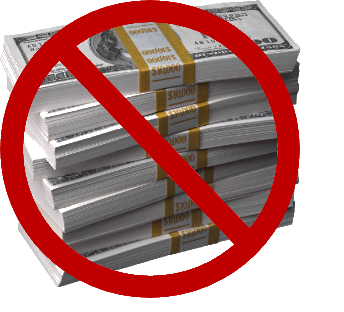 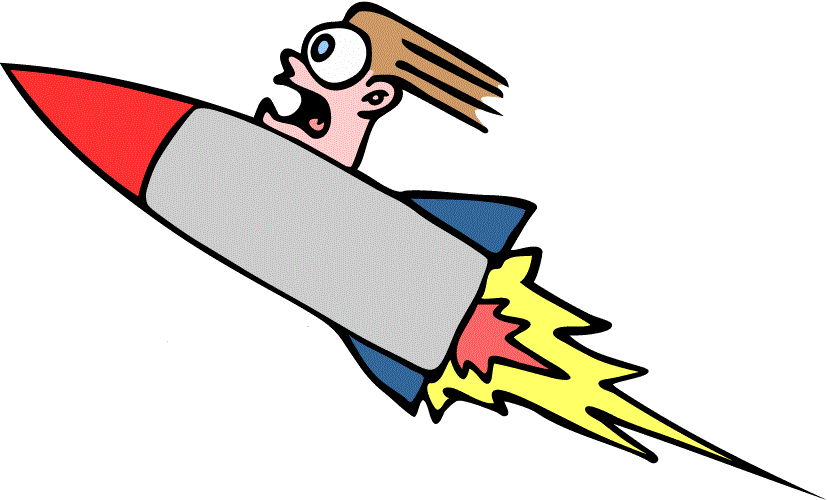 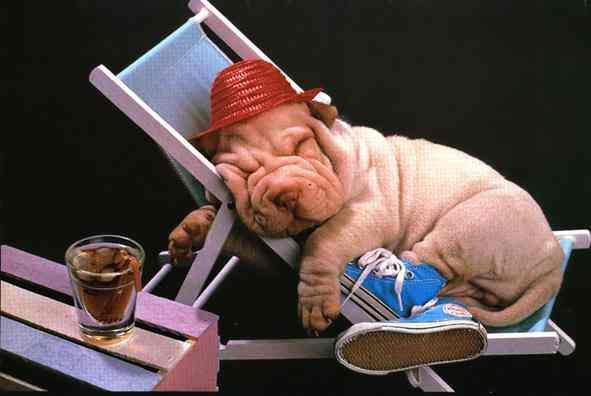 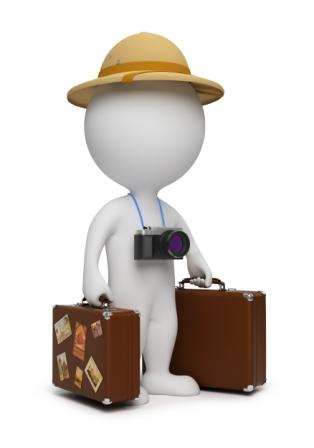 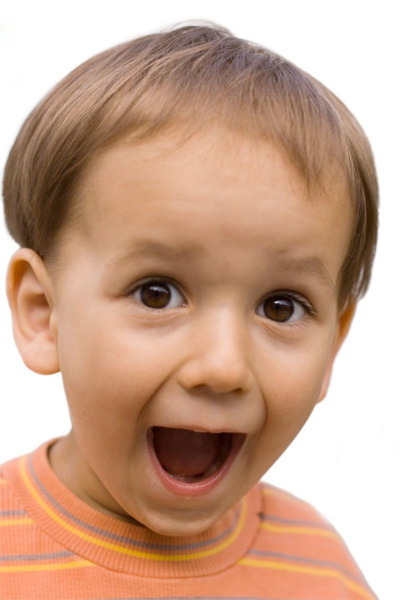 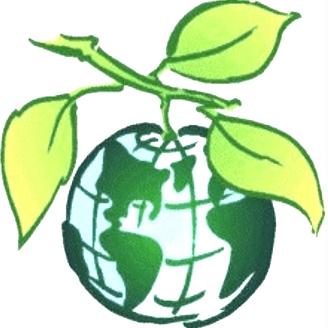 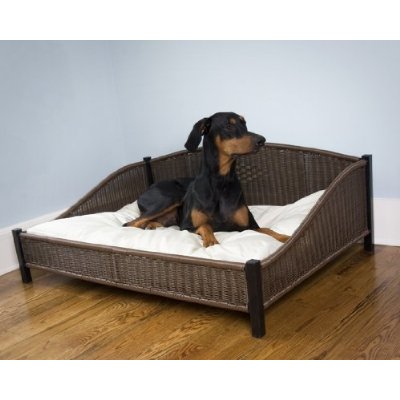 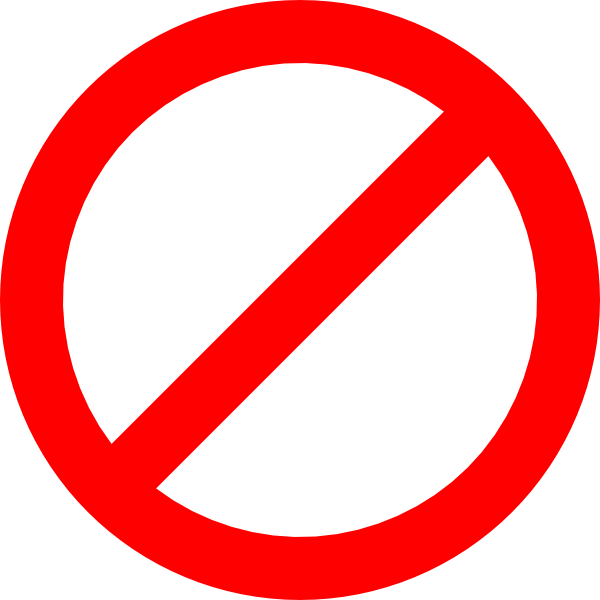 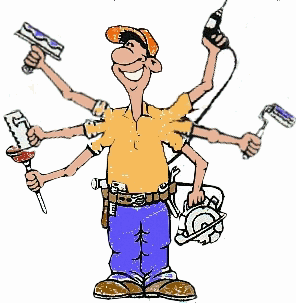 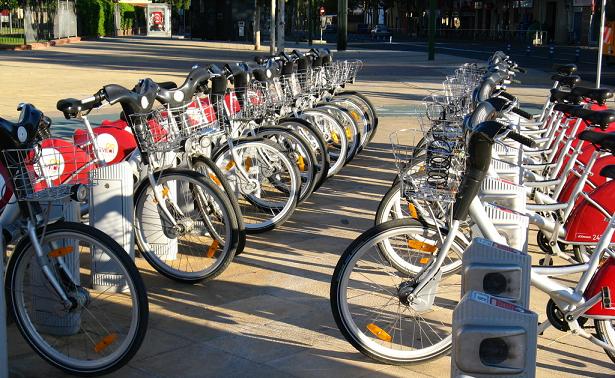 vocabulario 3 (para el 22 de mayo 2012)